ΠΑΝΕΠΙΣΤΗΜΙΟ ΔΥΤΙΚΗΣ ΜΑΚΕΔΟΝΙΑΣ
ΤΜΗΜΑ ΔΗΜΟΤΙΚΗΣ ΕΚΠΑΙΔΕΥΣΗΣ

ΜΑΘΗΜΑ: ΔΙΔΑΚΤΙΚΗ ΤΗΣ ΛΟΓΟΤΕΧΝΙΑΣ
ΔΙΔΑΑΣΚΩΝ: Κος ΑΚΡΙΤΟΠΟΥΛΟΣ ΑΛΕΞΑΝΔΡΟΣ

ΑΝΑΤΡΟΠΗ ΤΩΝ ΣΤΕΡΕΟΤΥΠΩΝ ΚΑΙ ΤΩΝ ΠΡΟΚΑΤΑΛΗΨΕΩΝ ΜΕΣΑ ΑΠΌ ΚΕΙΜΕΝΑ  ΠΑΙΔΙΚΗΣ ΛΟΓΟΤΕΧΝΙΑΣ







ΦΟΙΤΗΤΡΙΕΣ:

ΑΞΙΩΤΙΔΟΥ ΜΑΡΙΑ  Α.Ε.Μ.. 3024
ΔΑΛΚΙΔΟΥ ΒΑΣΙΛΕΙΑ  Α.Ε.Μ. 2877
ΤΣΕΡΤΣΟΓΛΟΥ ΑΝΑΣΤΑΣΙΑ  Α.Ε.Μ.. 2850
Ημερομηνία παρουσίασης: 10-04-2013
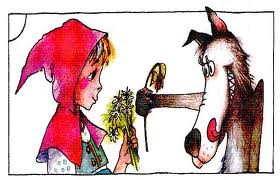 Σαν το σιτάρι σπέρνεται στον κόσμο η αλήθεια κι απ’ τον καθάριο σπόρο της φυτρώνουν παραμύθια.
Καλότυχος όποιος μπορεί τα στάχυα να θερίσει και το σιτάρι απ’ τ’ άχυρο καλά να ξεχωρίσει.
Για το μικρό τον κόπο του μεγάλο κέρδος μένει όλη η αλήθεια που θα βρει στα ψέματα κρυμμένη.
Γεώργιος Δροσίνης
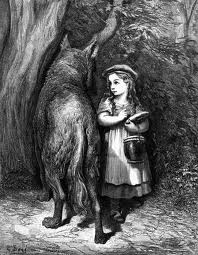 Τα παραμύθια μοιάζουν σαν καθρέφτης που μέσα του τα παιδιά βλέπουν ότι η ζωή δεν είναι απαλλαγμένη συγκρούσεων και διφορούμενων καταστάσεων, ότι ο φόβος, ο πόνος, η θλίψη, η κακία, η αγάπη είναι υπαρκτά συναισθήματα … ταυτόχρονα όμως βλέπουν  ότι  υπάρχουν λύσεις και ότι τα αρνητικά συναισθήματα εξισορροπούνται από τη βεβαιότητα, το θάρρος, την αισιοδοξία και την ελπίδα που υπάρχουν στο τέλος των παραμυθιών…
Είναι σημαντικό τα κείμενα της παιδικής λογοτεχνίας, να είναι απαλλαγμένα από κάθε είδους στερεότυπα ή προκαταλήψεις, προκειμένου να «φωτίσουν» τον εύθραυστο κόσμο των παιδιών και όχι να τον παραπλανήσουν. Τα παιδικά παραμύθια θα πρέπει να οδηγούν τους μικρούς αναγνώστες σε έναν δρόμο ενάντια στον ρατσισμό ενώ ταυτόχρονα θα πρέπει να τους βοηθούν στο  να σέβονται καθετί διαφορετικό ως ιδιαίτερο και ξεχωριστό.
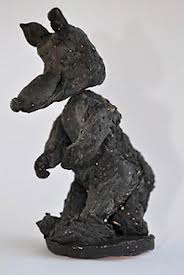 Από την εποχή του Αισώπου, σε όλα τα παραμύθια, ο λύκος εμφανίζεται σαν ένα ζώο άγριο, απειλητικό που πάντα παίζει το ρόλο του κακού. Πολλές γενιές παιδιών, γνώρισαν τον κακό λύκο που έφαγε τη γιαγιά της αθώας παιδούλας Κοκκινοσκουφίτσας, που καταβρόχθισε τα αθώα κατσικάκια και μεγάλωσαν με την απειλή ότι αν δεν είναι καλά παιδιά, αν δεν φάνε το φαγητό τους, αν δεν πάνε για ύπνο, θα τα φάει κι εκείνα ο λύκος. Ο απειλητικός, αιμοβόρος, μοχθηρός και λαίμαργος λύκος έγινε ο εφιάλτης των παιδικών τους χρόνων.
Βέβαια ο λύκος είναι ένα παρεξηγημένο ζώο. Ο «κακός λύκος», είναι ένας μη αληθοφανής μύθος, ο οποίος δεν δικαιώνεται ούτε από τη Βιολογία αλλά ούτε και από τις συνθήκες ζωής αυτού του ζώου. Το παιδί θα πρέπει να μάθει πως δεν υπάρχει καλός ή κακός άνθρωπος αλλά καλές ή κακές πράξεις και να συνειδητοποιήσει πως δεν πρέπει να τοποθετούμε ετικέτες σε κανέναν… όπως θα δούμε και στην συνέχεια της παρουσίασης υπάρχουν παιδικά βιβλία της σύγχρονης λογοτεχνίας τα οποία υπερασπίζονται αυτήν ακριβώς την άποψη.
Ο Σεφέρης στις Δοκιμές, υποστήριζε ότι τη γλώσσα τη χρησιμοποιούμε με δύο τρόπους: έναv που αφορά το λογικό μας και τον άλλο που αφορά τις συγκινήσεις μας. Η λογοτεχνία χρησιμοποιεί το δεύτερο τρόπο, μεταχειρίζεται δηλαδή τη συγκινησιακή χρήση της γλώσσας, όπου ο λόγος είναι φορτισμένος με τη μεγαλύτερη συναισθηματική ένταση και ανοίγει νέους ορίζοντες στη θέαση του κόσμου, αφού μεταστοιχειώνει την πραγματικότητα σε ένα παιχνίδι υποβολής και επιβολής. Τις συγκινήσεις τις οποίες προσφέρει ένα λογοτεχνικό κείμενο απολαμβάνουν όχι μόνο οι ενήλικες, αλλά και τα παιδιά καθόλη τη διάρκεια της αναπτυξιακής τους πορείας.
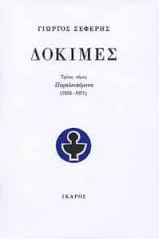 Η μύηση του παιδιού από την πολύ μικρή του ηλικία στον έντεχνο λόγο, συμβάλλει στην αισθητική του καλλιέργεια, στην ανάπτυξη της φαντασίας του, στην ψυχική του ωρίμανση και φυσικά στην γλωσσική του ανάπτυξη. Η παραπάνω διαπίστωση επιβεβαιώνεται από το νέο πλαίσιο προγράμματος σπουδών, που αφορά τη γλώσσα τόσο στην προσχολική όσο και στην πρωτοβάθμια εκπαίδευση.
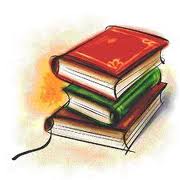 Ο γενικός σκοπός της διδασκαλίας του μαθήματος της λογοτεχνίας, είναι η ενδυνάμωση της μορφωτικής επάρκειας, της επικοινωνιακής ικανότητας και της συναισθηματικής ανάπτυξης των μαθητών μέσα από την ανάγνωση, κατανόηση και ερμηνεία αξιόλογων έργων σημαντικών ελλήνων και ξένων λογοτεχνών. 
	Τα λογοτεχνικά κείμενα είναι φορείς εθνικών, οικουμενικών και διαπολιτισμικών αξιών. Η επαφή με αντιπροσωπευτικά έργα της πολιτισμικής μας κληρονομιάς, εθνικής και παγκόσμιας, διευρύνει τα όρια της προσωπικής εμπειρίας και ευαισθησίας των μαθητών και τους καθιστά ανθρώπους ικανούς να αξιοποιούν ενεργητικά τη γνώση, να αναπτύσσουν τις αισθητικές αντιλήψεις τους, να παίρνουν κριτική θέση απέναντι σε βασικά ζητήματα της ατομικής και κοινωνικής ζωής και να διαμορφώνουν επιλεκτικά και υπεύθυνα τις προσωπικές τους στάσεις και πεποιθήσεις.
Τι εννοούμε με τον όρο «Παιδική» Λογοτεχνία;
Το τι ακριβώς σημαίνει Παιδική Λογοτεχνία είναι δύσκολο να οριστεί.	 Αναλυτικότερα, η Παιδική Λογοτεχνία ορίζεται με όρους αναφορικά με τη λογοτεχνία των ενηλίκων. 
	Πιο συγκεκριμένα, τα παιδικά βιβλία είναι εν γένει συντομότερα και προτιμούν την ενεργό δράση από τη στασιμότητα, τους διαλόγους και τα γεγονότα από τις περιγραφές και τις ενδοσκοπήσεις. 
	Κατά κανόνα οι πρωταγωνιστές είναι παιδιά και η γλώσσα του βιβλίου είναι προσανατολισμένη στη γλώσσα του παιδιού. Χρησιμοποιούνται συμβάσεις και η ιστορία εκτυλίσσεται με εμφανείς ηθικές σχηματοποιήσεις τις οποίες συνήθως αγνοεί η λογοτεχνία των ενηλίκων.
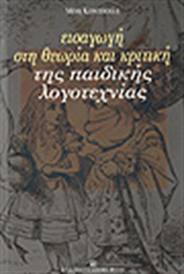 Τι εννοούμε με τον όρο «Παιδική» Λογοτεχνία;
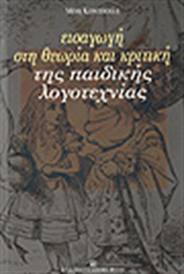 Τα παιδικά βιβλία έχουν ευδιάκριτη δομή  και χαρακτηρίζονται από τα στοιχεία του μαγικού και του φανταστικού, της απλότητας και της περιπέτειας, που αποτελούν βασικά συστατικά του. 

	Θα μπορούσαμε να πούμε ότι η Παιδική Λογοτεχνία δεν είναι παρά η μαζική προσπάθεια να πεισθούν τα παιδιά ότι οφείλουν να ανταποκρίνονται στα ιδεολογικά σχήματα με τα οποία φαντασιακά και εξιδανικευμένα οραματίζονται οι ενήλικοι την παιδική ηλικία.
Η Θεωρία της Αισθητικής της Πρόσληψης και της Αναγνωστικής Ανταπόκρισης
Η λογοτεχνική θεωρία της Αισθητικής της Πρόσληψης (Reception Theory) και της Αναγνωστικής Ανταπόκρισης (Reader Response Criticism), αμφισβητεί απόλυτα την αυτονομία και την αυτοδυναμία του λογοτεχνικού κειμένου- αλλά και του συγγραφέα- ως μέσο επικοινωνίας. 
	Αποτελώντας, τα τελευταία είκοσι χρόνια, στροφή ή νέο παράδειγμα, η Θεωρία της Πρόσληψης εστιάζει την προσοχή της στον αναγνώστη, τον οποίο θεωρεί κυρίαρχο αποδέκτη, νοηματοδότη, ερμηνευτή και ανταποκριτή του λογοτεχνικού κειμένου. 	
	Ως εκ τούτου, το λογοτεχνικό κείμενο δεν κλείνει δογματικά μέσα στις λέξεις του το νόημά του, αλλά μένει στον αναγνώστη να το νοηματοδοτήσει -ερμηνεύσει ανάλογα με την εμπειρία και τη συνείδησή του.
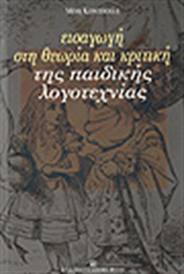 Η Θεωρία της Αισθητικής της Πρόσληψης και της Αναγνωστικής Ανταπόκρισης
Η Θεωρία της Πρόσληψης και Ανταπόκρισης μετατοπίζει το ενδιαφέρον από το κείμενο στον αναγνώστη· δηλαδή, στο νόημα που προσλαμβάνει ο (εκάστοτε) αναγνώστης από το κείμενο και όχι στο νόημα που κρύβει το κείμενο καθεαυτό. 	

	Η ουσία των αναζητήσεων σε ένα λογοτεχνικό κείμενο τοποθετείται όχι στο συγγραφέα ή το κείμενο, αλλά στο πώς προσλαμβάνεται ή πως αναδημιουργείται το λογοτεχνικό έργο ανάλογα με τον ορίζοντα των προσδοκιών, των προκαταλήψεων και πεποιθήσεων του κάθε αναγνώστη.
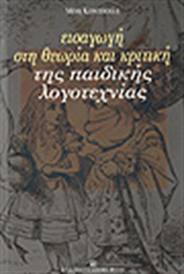 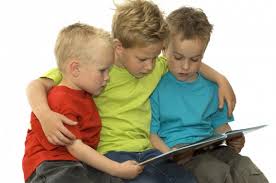 Ποια είναι άραγε η παιδαγωγική αξία του παραμυθιού;
Η χρησιμότητα του παραμυθιού είναι μεγάλη καθώς:

Καλλιεργεί τη μητρική γλώσσα με τις πρακτικές ανα-διήγησης και
δραματοποίησης.

Εξάπτει τη φαντασία και αναπτύσσει τη δημιουργικότητα, επεκτείνει τη
σκέψη, αξιοποιεί τις δυνατότητες των παιδιών.

Καλλιεργεί το διάλογο και τη γλωσσική έκφραση, ευνοεί την πολυφωνία των απόψεων, διευρύνει το λεξιλόγιο και αναπτύσσει τη φαντασία.

Καλλιεργεί και εξασκεί τη μνήμη.
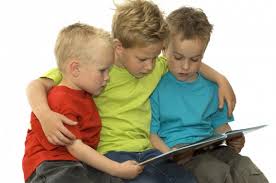 Ποια είναι άραγε η παιδαγωγική αξία του παραμυθιού;
Ενεργοποιεί το ενδιαφέρον των μαθητών και τους κινητοποιεί στην
ανακάλυψη ‘’μιας προσωπικής ιστορίας’’, ενός συμβόλου, ενός νοήματος.

Εμπνέει και καλλιεργεί το αισθητικό κριτήριο των μαθητών.

Εξοικειώνει με διάφορες μορφές τέχνης. Ασκεί τους μαθητές στην «ανάγνωση» της εικόνας και στη γνώση της «γραμματικής της», καλλιεργώντας τη «φιλαναγνωσία της εικόνας».

Καλλιεργεί κλίμα συνεργασίας και ομαδικής εργασίας.

Αναπτύσσει την κριτική και δημιουργική σκέψη των μαθητών, καλλιεργεί τη στοχαστικοκριτική εγγραματοσύνη και τη διερεύνηση.

Συμβάλλει στην ολόπλευρη ψυχοκινητική, γνωστική, αντιληπτική και συναισθηματική ανάπτυξη του παιδιού.
Τι είναι τα Στερεότυπα;
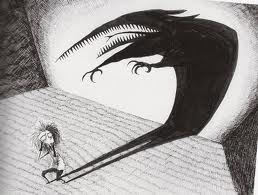 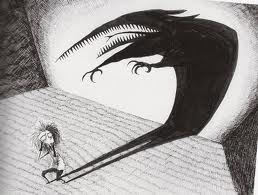 Τα στερεότυπα είναι οι απλοποιημένες και τυποποιημένες εικόνες ή αντιλήψεις που μας βοηθούν να χειριστούμε πολύπλοκες πληροφορίες του περιβάλλοντος. Αποτελούν δηλαδή μια μέθοδο απλοποίησης του κόσμου και των συνανθρώπων μας, που όλοι σε κάποιο βαθμό τη διαθέτουμε. Αφορούν υπεργενικεύσεις που γίνονται για τα μέλη μιας ομάδας ατόμων όπως για παράδειγμα των γυναικών (σεξισμός), των ατόμων με αναπηρίες, των μεταναστών κ.ά.
Οι υπεραπλουστεύσεις αυτές μπορεί να οδηγήσουν σε διαστρέβλωση της κρίσης μας και σε λανθασμένες τοποθετήσεις και αποφάσεις απέναντι σε μια ομάδα ατόμων. Αυτό έχει ως αποτέλεσμα να γίνονται διακρίσεις και αδικίες εις βάρος των ανθρώπων αυτών, χωρίς να μπορούν να δικαιολογηθούν με τη λογική.
	 Η ελλιπής και η περιορισμένη γνώση απέναντι σε μια ομάδα ατόμων έχει διαιωνίσει πολλά από τα στερεότυπα του παρελθόντος. Για το λόγο αυτό στις μέρες μας έχουν γίνει προσπάθειες ώστε να ανατραπούν στερεότυπα που προβάλλονται μέσα από κλασικά λογοτεχνικά έργα  και να προσαρμοστούν στις ανάγκες της σύγχρονης κοινωνίας.
Η σημασία των ανατρεπτικών παραμυθιών
Τα ανατρεπτικά παραμύθια αποκτούν σημασία, κατά κανόνα μέσα από τις διακειμενικές σχέσεις που αναπτύσσουν με άλλα κλασικά κείμενα και παραμύθια.
	Τα παιδικά αυτά κείμενα δεν έχουν στόχο να παροπλίσουν ως παρωχημένες τις παλιές λογοτεχνικές κατασκευές, αλλά μεταγράφοντας τα θεματολογικά και χαρακτηρολογικά στερεότυπα να παρέμβουν στο κοινωνιολογικό γίγνεσθαι.
Τα ανατρεπτικά έργα της παιδικής λογοτεχνίας ανταποκρίνονται στην ανάγκη των καιρών για εκσυγχρονισμό, ανανέωση του περιεχομένου, της μορφής και τελικά της ίδιας της λειτουργίας των λαϊκών παραμυθιών. 
	Η συγγραφή ανατρεπτικών παιδικών κειμένων δεν απορρέει από μια αυταρέσκεια ή από μια εγωκεντρική πρόθεση των συγγραφέων με σκοπό να εκτονώσουν την επαναστατική τους διάθεση απέναντι στο λογοτεχνικό κατεστημένο, αλλά προέρχεται από μια πηγαία χιουμοριστική τάση για ένα ανατρεπτικό γλωσσικό παιχνίδισμα.
Παιδικά βιβλία που ανατρέπουν στερεότυπα και προκαταλήψεις
Τα τρία μικρά λυκάκια
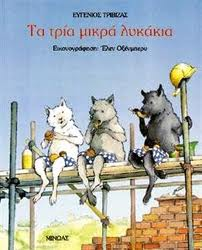 Στο παραμύθι «τα τρία μικρά λυκάκια», το οποίο ταυτίζεται δομικά με το αρχικό παραμύθι «τα τρία μικρά γουρουνάκια», οι ρόλοι αντιστρέφονται και τα λυκάκια είναι ανυπεράσπιστα μπροστά στο κακό γουρούνι. Όμως οι χαρακτήρες εδώ δεν είναι στατικοί, αλλά εξελίσσονται, ενώ στο τέλος του έργου τα λυκόπουλα και το γουρούνι συνυπάρχουν αρμονικά και παίζουν μαζί.
Παιδικά βιβλία που ανατρέπουν στερεότυπα και προκαταλήψεις
Και οι κακοί έχουν ψυχή
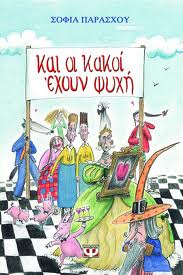 Στο βιβλίο αυτό, το δικαίωμα εισήγησης έχουν μόνο οι συνάδελφοι κακοί ήρωες, το συνέδριο όμως είναι ανοιχτό στο κοινό. Επιδεικνύοντας άψογες οργανωτικές ικανότητες ο λύκος αποστέλλει επίσημες προσκλήσεις, οργανώνει το catering, τη διαμονή των εισηγητών, συντονίζει τις συζητήσεις κι όλα αυτά κινούμενος από το παράπονο που τον πνίγει για τον άχαρο ρόλο που του έχει επιφυλάξει η παιδική λογοτεχνία.
Παιδικά βιβλία που ανατρέπουν στερεότυπα και προκαταλήψεις
Ο καλόκαρδος λύκος
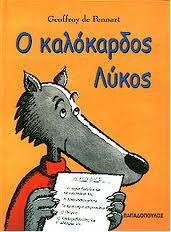 Το παραμύθι αυτό αναφέρεται στην ιστορία του νεαρού λύκου Λουκά που μεγάλωσε και αφήνει την οικογένειά του για να ζήσει μόνος του πια. Πριν φύγει  παίρνει από τον μπαμπά του μία λίστα με όλα όσα μπορεί να φάει. Στην πορεία του συνάντησε διαδοχικά ήρωες γνωστών παραμυθιών με πρωταγωνιστή τον “κακό λύκο’. Κάθε φορά εξέταζε αν αυτοί που συναντούσε υπήρχαν στον κατάλογό του. Όταν διαπίστωνε ότι όντως υπήρχαν και ετοιμαζόταν να τους φάει, εκείνοι τον παρακαλούσαν να τους αφήσει να ζήσουν. Ο Λουκάς ήταν πολύ καλόκαρδος και έτσι τους άφηνε να ζήσουν! Όμως πεινούσε πολύ!
Παιδικά βιβλία που ανατρέπουν στερεότυπα και προκαταλήψεις
Τα πρόβατα ντύθηκαν λύκοι
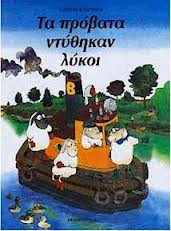 Οι λύκοι στο βιβλίο αυτό δεν είναι κακοί, είναι απλώς απατεώνες. Όσο για τη λύση στο αίνιγμα της εξαφάνισης των πανωφοριών που τους εμπιστεύτηκαν τρία ανυποψίαστα πρόβατα, θα τη δώσει τελικά ένας δαιμόνιος ντετέκτιβ. 	Γλωσσικά τυποποιημένη, χωρίς κάποιο άλλο ­ συναισθηματικό ή παιδαγωγικό ­ υπόβαθρο η ιστορία του Κιταμούρα θα περνούσε μάλλον απαρατήρητη, αν δεν συνοδευόταν από μια πραγματικά πρωτότυπη και ευφάνταστη εικονογράφηση, που τη χαρακτηρίζουν το χιούμορ, ένα νευρικό πενάκι και οι αιφνιδιαστικές εκρήξεις των χρωμάτων.
Παιδικά βιβλία που ανατρέπουν στερεότυπα και προκαταλήψεις
Το γεύμα των λύκων
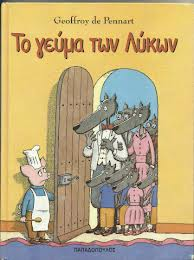 Ο Μελέτης, το μικρό γουρουνάκι, κάνει αμέριμνο βόλτα στο δάσος, όπου παραμονεύει ο Λουκάς ο λύκος. Ο τελευταίος τον αρπάζει με σκοπό να τον ταΐσει και, όταν παχύνει αρκετά, να τον φάει με την οικογένειά του. Ο Μελέτης όμως μαγειρεύει, καθαρίζει, φροντίζει το Λουκά, ενώ συγχρόνως του κρατάει καλή παρέα με αποτέλεσμα να κερδίσει πολύ γρήγορα την συμπάθειά του και να κάνει το λύκο να αλλάξει τα αρχικά σχέδια που είχε γι’ αυτόν.
«ΔΙΔΑΚΤΙΚΗ ΠΡΟΤΑΣΗ»
«Είναι σημαντικό να παρέχουμε στους μαθητές αυτό που αποκαλούμε «πολλαπλά σημεία εισαγωγής» (multiple entry points).Tα παιδιά δε μαθαίνουν όλα με τον ίδιο τρόπο, δεν είναι τα ίδια πράγματα ενδιαφέροντα για όλα τα παιδιά. Θα έλεγα ότι μπορείς να προσεγγίσεις σχεδόν κάθε ενδιαφέρουσα θεματική ενότητα με ποικίλους τρόπους. Χρειαζόμαστε να δώσουμε στα παιδιά μια ευκαιρία στο σχολείο να μπουν στο δωμάτιο από διαφορετικά παράθυρα, ώστε να μιλήσουν, αλλά να είναι ικανά να διακρίνουν τις σχέσεις ανάμεσα στα διαφορετικά είδη των παραθύρων».
Howard Gardner
«Το να πλήττεις μπροστά στο κείμενο σημαίνει ότι δεν μπορείς να το αναπαράγεις, νατο παίξεις, να το αποσυνθέσεις, να το βάλεις μπροστά».
R.Barthes
«ΔΙΔΑΚΤΙΚΗ ΠΡΟΤΑΣΗ»
ΑΞΙΟΠΟΙΩΝΤΑΣ ΤΟ ΒΙΒΛΙΟ:

«Ένας καλλιεργημένος λύκος»

Μετάφραση: Μπέκη Μπλούμ
Εικονογράφηση: Πασκάλ Μπιέ
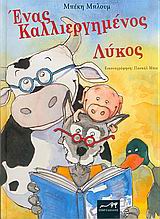 Σύντομη περιγραφή: «Κάνουν πουλάκια τα μάτια μου από την πείνα», σκέφτεται ο Λύκος όταν πρωτοπλησιάζει στη φάρμα των καλλιεργημένων ζώων. Δεν έχει ξαναδεί πάπιες, γουρούνια και αγελάδες να διαβάζουν.Σύντομα ο Λύκος ξεχνάει την πείνα του… το μόνο που θέλει τώρα, είναι ν' αποδείξει πως μπορεί να τα καταφέρει, πως μπορεί να γίνει κι αυτός ένας καλλιεργημένος λύκος!
Το σχέδιο διδασκαλίας που ακολουθεί αποτελεί μία πρόταση βασισμένη στη Λογοτεχνία και μπορεί να επεκταθεί και σε άλλα γνωστικά αντικείμενα εκτός του γλωσσικού. Γενικότερα στηρίζεται στην ολιστική προσέγγιση και τη συνεργατική μάθηση.
ΣΧΕΔΙΟ ΔΙΔΑΣΚΑΛΙΑΣ
Απαιτούμενος χρόνος: 90΄

Τάξη: Δ’ τάξη δημοτικού σχολείου

Προσδοκώμενοι μαθησιακοί στόχοι:			

Αμφισβήτηση στερεοτύπων και προκαταλήψεων
Καλλιέργεια της φαντασίας των μαθητών
Ενεργοποίηση της ευρηματικότητας
Καλλιέργεια κριτικής σκέψης
Ενίσχυση της αφηγηματικής ικανότητας των παιδιών
Κοινωνικοποίηση
Ευαισθητοποίηση των μαθητών σε κοινωνικά θέματα
Αποσαφήνιση του νοήματος φράσεων που συχνά χρησιμοποιούνται στην καθημερινή ζωή, όπως «κάνουν πουλάκια τα μάτια μου», «άι στην ευχή», «μου βγάζουν το καπέλο», «διαβάζω νεράκι» και άλλα.
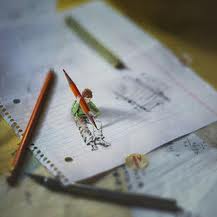 ΣΧΕΔΙΟ ΔΙΔΑΣΚΑΛΙΑΣ
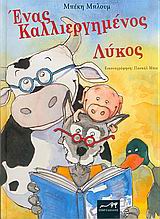 Α΄ φάση: Εισαγωγή ( 10 λεπτά)

	Σε αυτήν τη φάση οι μαθητές, οι οποίοι είναι χωρισμένοι σε ομάδες, καλούνται να κάνουν εικασίες σχετικά με το θέμα του προς επεξεργασία παραμυθιού, λαμβάνοντας υπόψη τους τόσο τον τίτλο όσο και το εξώφυλλο του βιβλίου. Η κάθε ομάδα κάνει τις δικές της υποθέσεις σχετικά με το περιεχόμενο της ιστορίας. 
	Οι απόψεις τους παρατίθενται δίχως ο εκπαιδευτικός να προβαίνει σε αξιολογικές κρίσεις των απαντήσεων. Αντίθετα στόχος του εκπαιδευτικού είναι να ακουστούν όλες οι απόψεις παρατείνοντας την αγωνία των παιδιών, προκειμένου να διασφαλιστεί το προσδοκώμενο ενδιαφέρον από τους μαθητές.
ΣΧΕΔΙΟ ΔΙΔΑΣΚΑΛΙΑΣ
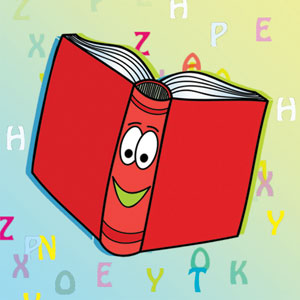 Β΄ φάση: Ανάγνωση της ιστορίας-
 Επεξήγηση άγνωστων λέξεων (30 λεπτά)

	Στη δεύτερη φάση πραγματοποιείται η ανάγνωση της ιστορίας από τον εκπαιδευτικό, ο οποίος χρησιμοποιεί τις παύσεις και χρωματίζει ανάλογα τη φωνή του, ώστε να ανταποκριθεί στις ανάγκες που απορρέουν προκειμένου να επιτευχθεί η αναμενόμενη αισθητική πρόσληψη του παραμυθιού από τους μαθητές. 
	Κατά τη διάρκεια της ανάγνωσης ο εκπαιδευτικός σταματά σκόπιμα ώστε να αποσαφηνιστούν άγνωστες λέξεις και να πραγματοποιηθεί διαφωτιστική συζήτηση με τις ομάδες πάνω σε εκφράσεις που εμπεριέχονται στην ιστορία όπως « Οι άνθρωποι δεν εμπιστεύονταν πια κανέναν… ούτε καλημέρα του έλεγαν».
ΣΧΕΔΙΟ ΔΙΔΑΣΚΑΛΙΑΣ
Γ΄ φάση: Επεξεργασία δραστηριοτήτων- Φύλλο εργασιών (20 λεπτά)


	Στην τρίτη φάση οι μαθητές καλούνται σε ομάδες να επεξεργαστούν τις δραστηριότητες οι οποίες προσφέρονται στο φύλλο εργασιών που τους έχει διανεμηθεί. Ενδεικτικές δραστηριότητες θα μπορούσαν να είναι:
ΣΧΕΔΙΟ ΔΙΔΑΣΚΑΛΙΑΣ
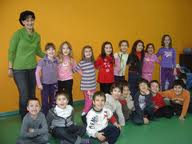 Δ΄ φάση: Δραματοποίηση (30 λεπτά)

	Δεδομένου ότι οι μαθητές είναι χωρισμένοι σε ομάδες, σε αυτήν τη φάση καλούνται να μοιράσουν ρόλους και να παραστήσουν ένα μικρό θέατρο, μέσα στην τάξη, δραματοποιώντας το παραμύθι με τον «Καλλιεργημένο λύκο».
	 Μέσω αυτής της δραστηριότητας, δίνεται η ευκαιρία στους μαθητές να κοινωνικοποιηθούν μέσα από την παράλληλη εξάσκηση της αναγνωστικής τους δεξιότητας. Οι μαθητές εξασκούνται στον προφορικό λόγο μέσα από τη συνεργασία και το «παιχνίδι» με τους συμμαθητές τους. Με αυτόν τον τρόπο η ακαδημαϊκή γνώση συμπορεύεται με την κοινωνική. 	Επιπρόσθετα, θα μπορούσε η κάθε ομάδα να δώσει ένα δικό της τέλος στην ιστορία και να «παίξει» με τους δικούς της διαλόγους, καλλιεργώντας με τον τρόπο αυτόν τη φαντασία των μικρών μαθητών. Τέλος, είναι γνωστό ότι η ομαδοσυνεργατική διδασκαλία από μόνη της βοηθά στη συνοχή της τάξης ενώ ταυτόχρονα η μάθηση εξελίσσεται με παιγνιώδη τρόπο.
Επιπρόσθετα, εάν περισσέψει χρόνος θα μπορούσαμε να βάλουμε στα παιδιά να ακούσουν το τραγουδάκι «Ποτέ μη δώσεις μπισκοτάκι σε λυκάκι» που εμπεριέχεται στο παιδικό βιβλίο της συγγραφέας Ρένα Ρώσση- Ζαϊρη.
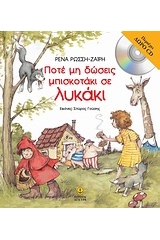 Γιατί λύκος να φάει τη γιαγιά,
κι όχι μια αλεπού πορτοκαλιά;
Γιατί λύκος τα Γουρουνάκια κυνηγά,
κι όχι μια μαϊμού με πράσινη ουρά;
Γιατί τα Κατσικάκια λύκος να καταπιεί,
κι όχι ένα λιοντάρι με χαίτη τρομερή;
Έχει φάει λύκος παραμυθά;
Γιατί τόση αδικία πια;
Σας ευχαριστούμε για την προσοχή σας!!!
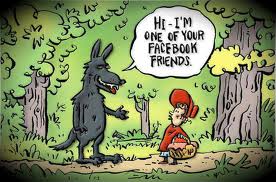